Automotive Electrical and Engine Performance
Eighth Edition
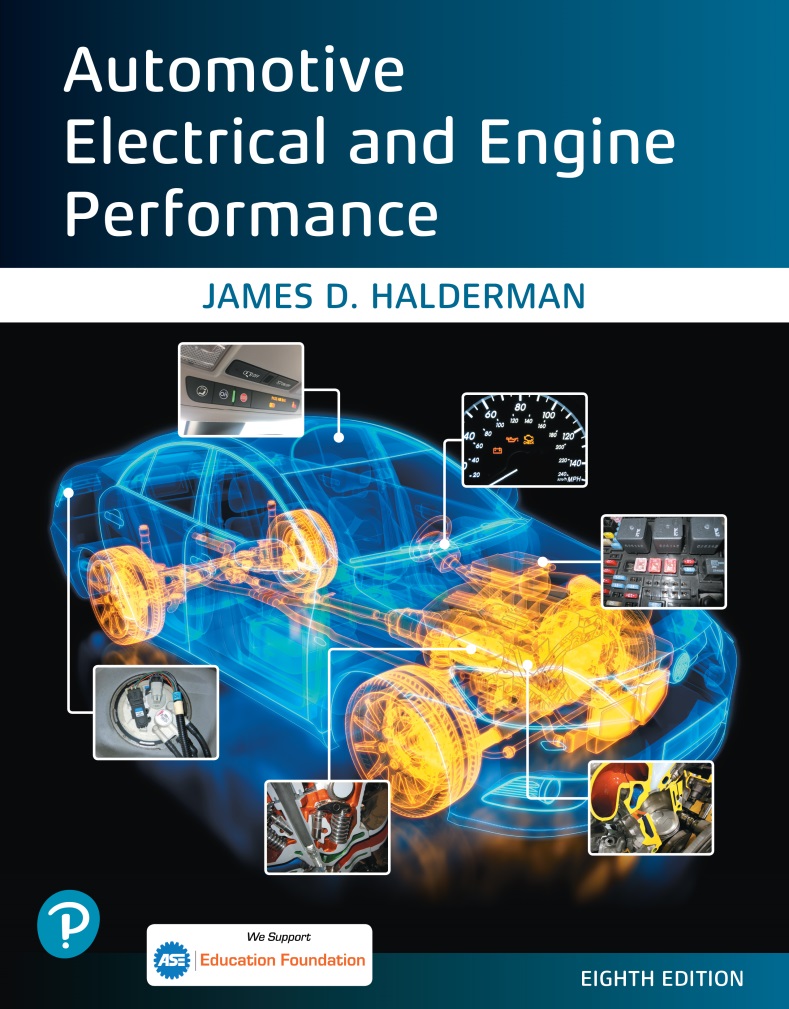 Chapter 41
Vehicle Emissions Standards, and Testing
Copyright © 2020, 2016 Pearson Education, Inc. All Rights Reserved
Figure 41.1 The air entering the engine consists of mostly nitrogen (78%) with about 21% oxygen and about 1% other gases
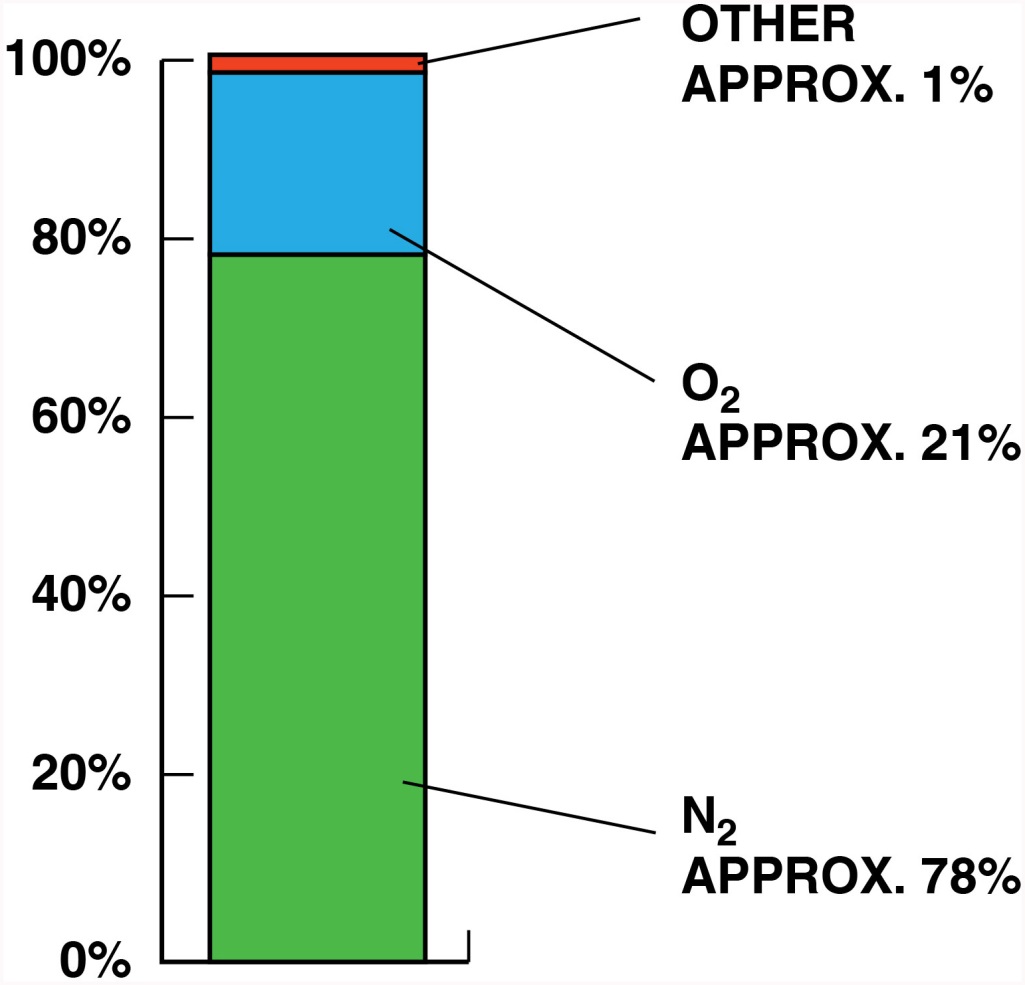 Figure 41.2 Hydrocarbons can include many combinations of hydrogen and carbon
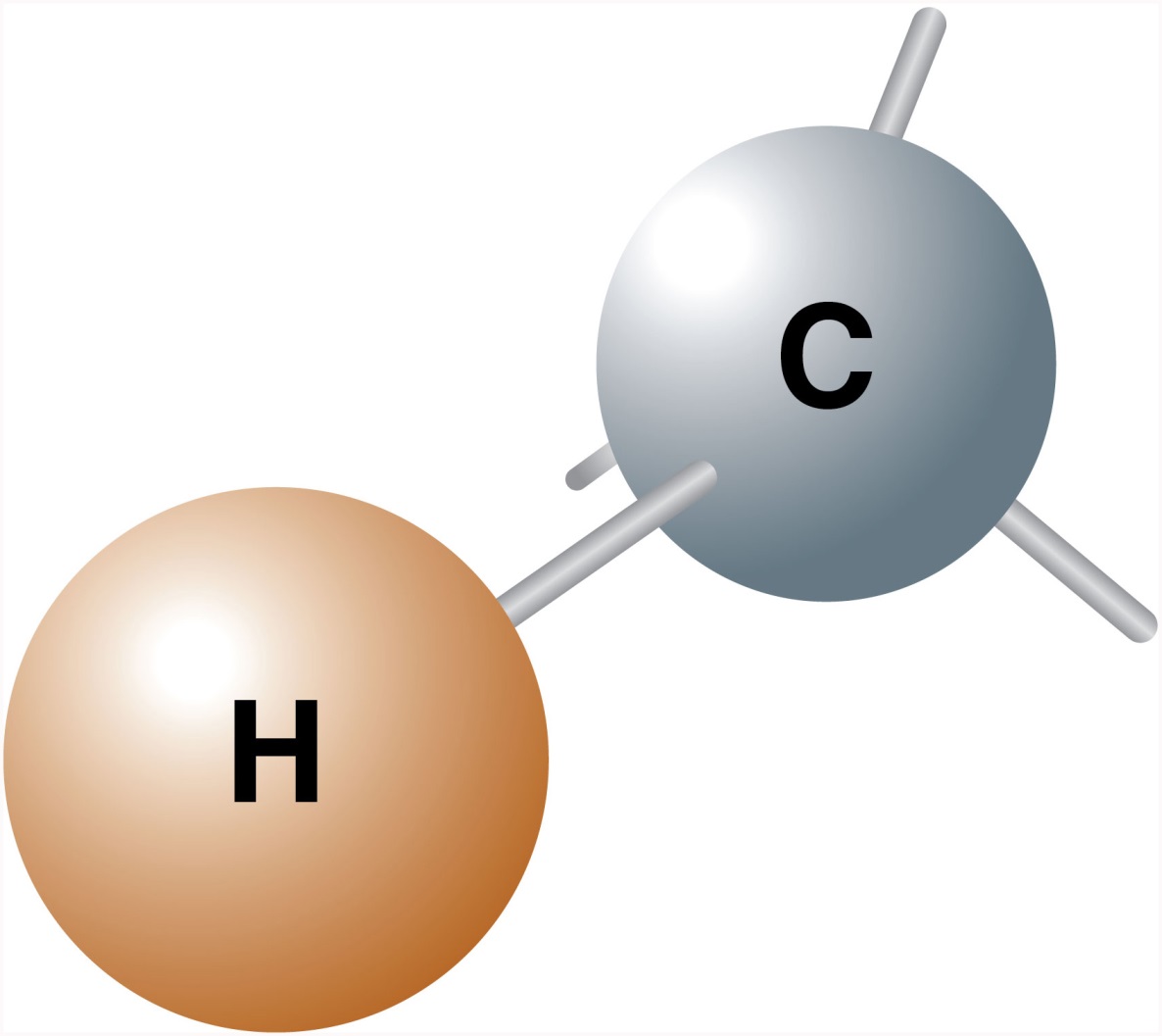 Figure 41.3 Carbon dioxide has two oxygen atoms attached to the one carbon atom and is a stable molecule
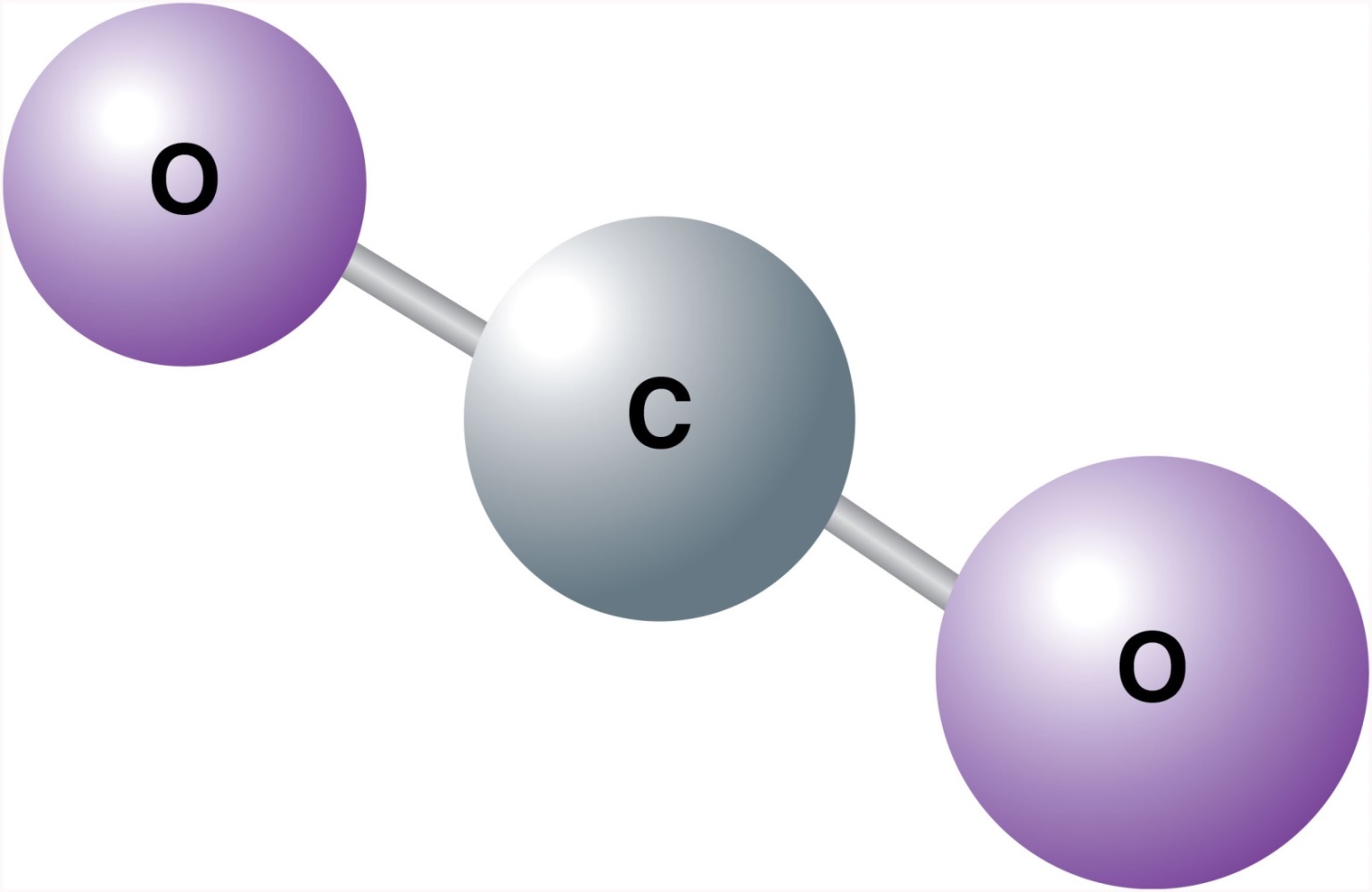 Figure 41.4 NO and NO2 shown together are referred to as NOx
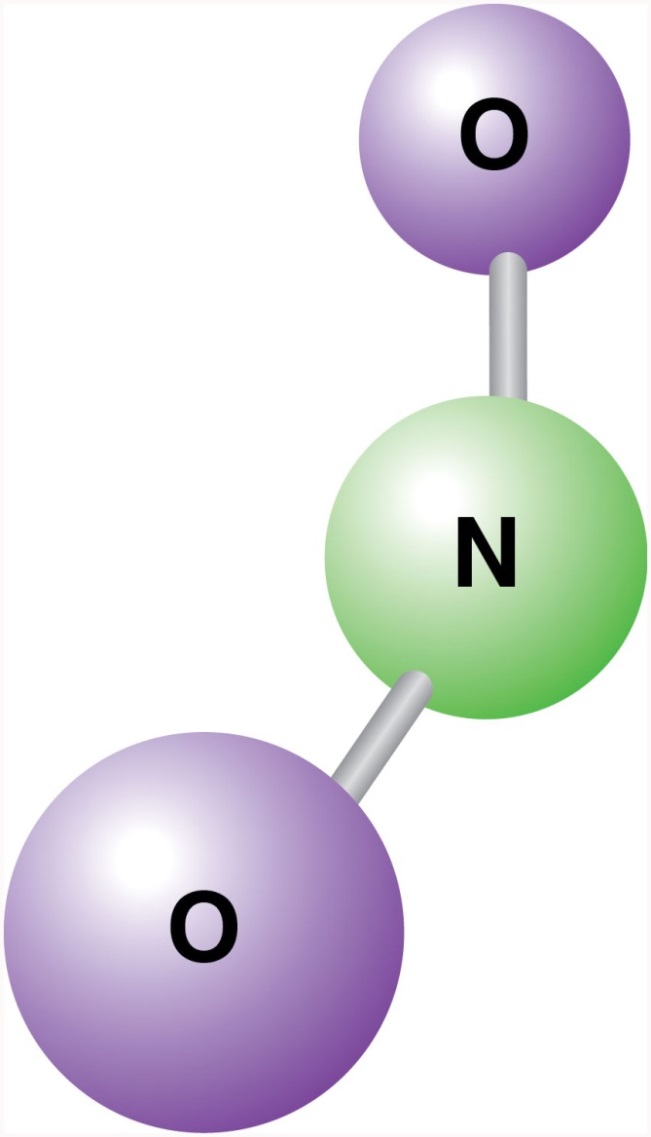 Figure 41.5 A chart showing that about 13% of the exhaust emissions is water (H2O) in the form of steam
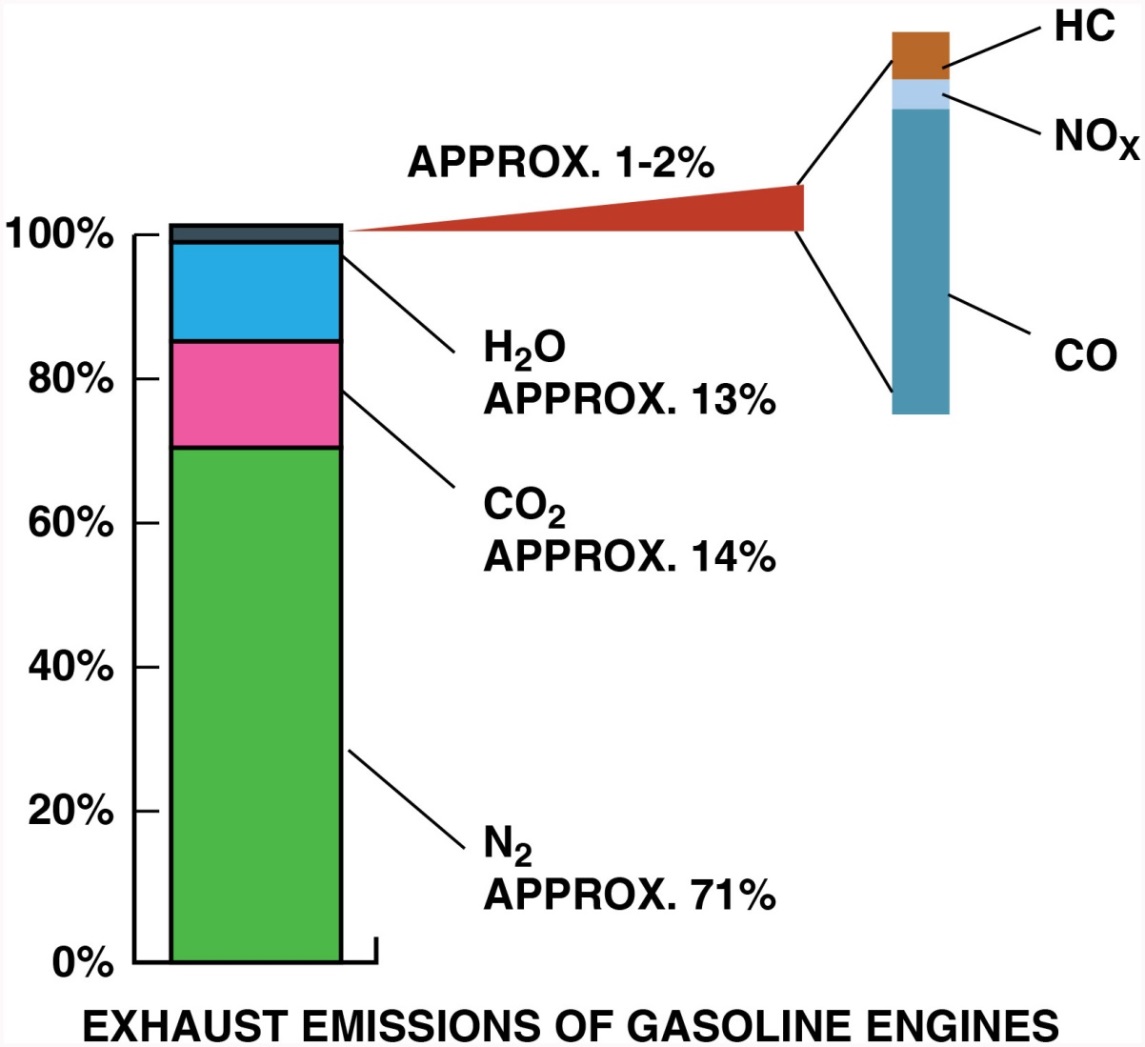 Figure 41.6 Exhaust emissions are very complex. When the air–fuel mixture becomes richer, some exhaust emissions are reduced, while others increase
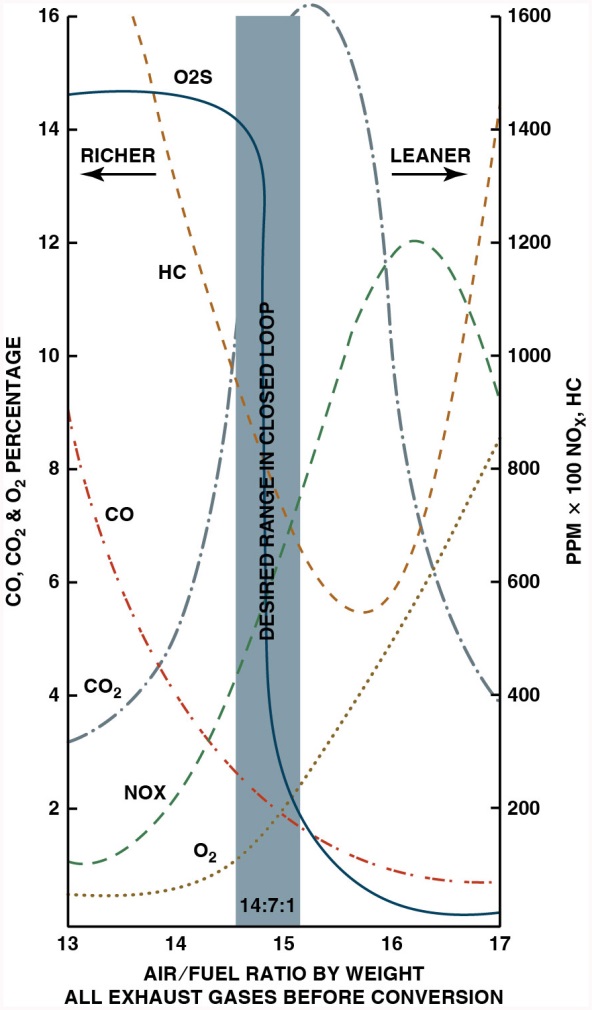 Figure 41.7 The image on the left shows exhaust gases exiting an engine without a catalytic converter with rich exhaust being toward the left of the vertical line and lean exhaust to the right of the line. The image on the right shows the exhaust after it has been treated by the catalytic converter
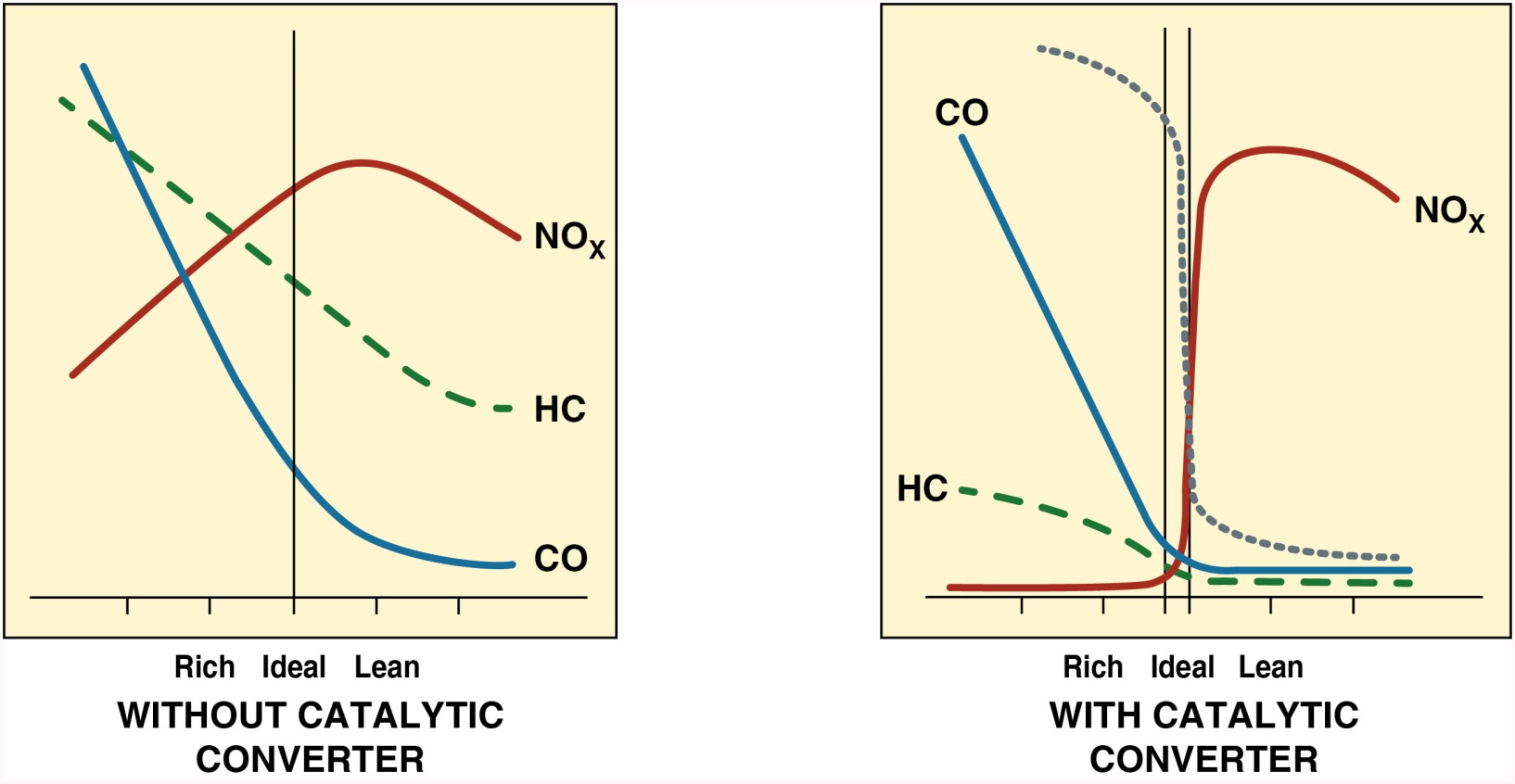 Figure 41.8 A hole in the exhaust system can cause outside air (containing oxygen) to be drawn into the exhaust system. This extra oxygen can be confusing to a service technician because the extra O2 in the exhaust stream could be misinterpreted as a too-lean air–fuel mixture
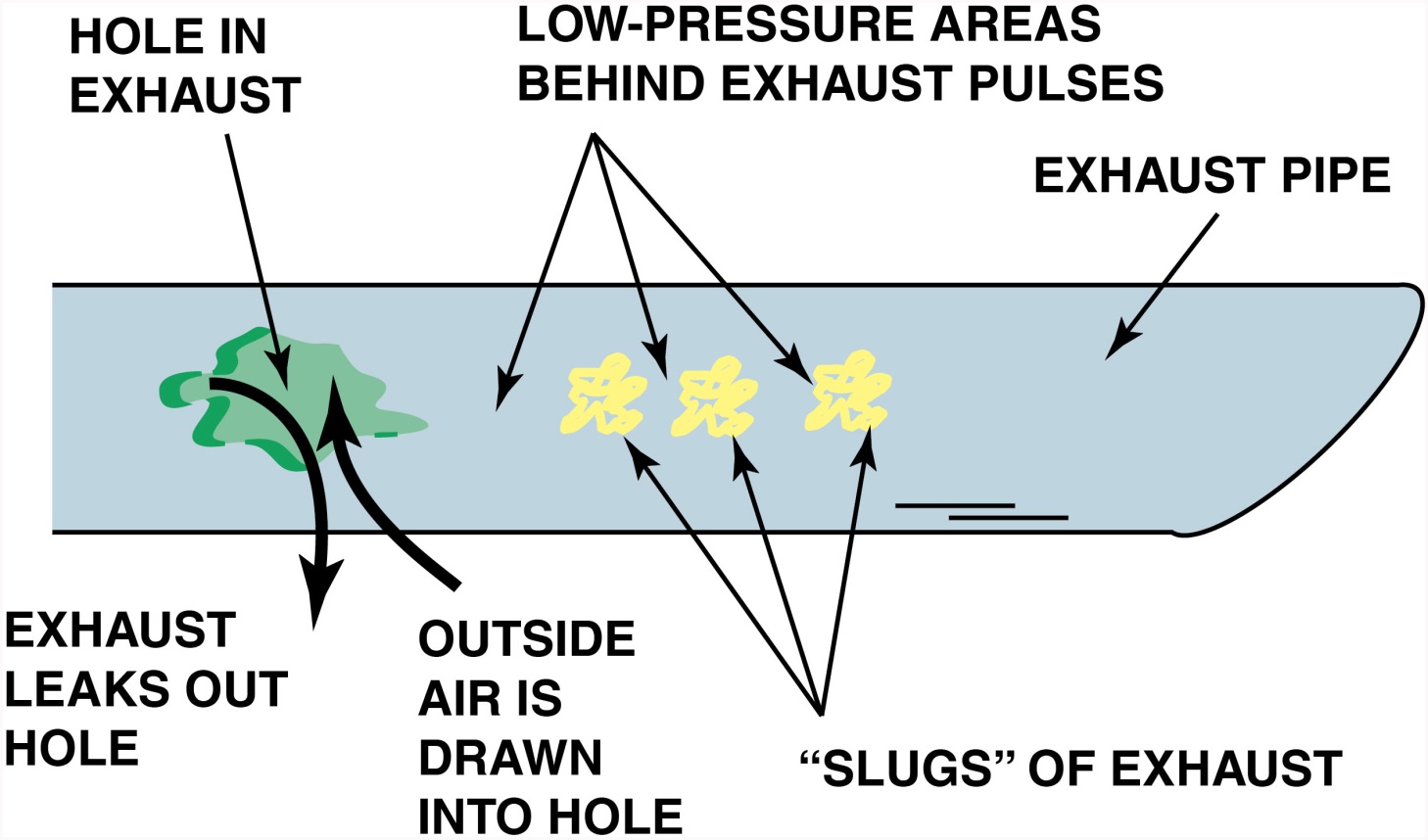 Figure 41.9 A vehicle emission control information (V E C I) sticker for a vehicle showing that is meets Tier 3, Bin 1 (T2B3)     E P A rating and California U L E V 125 standard
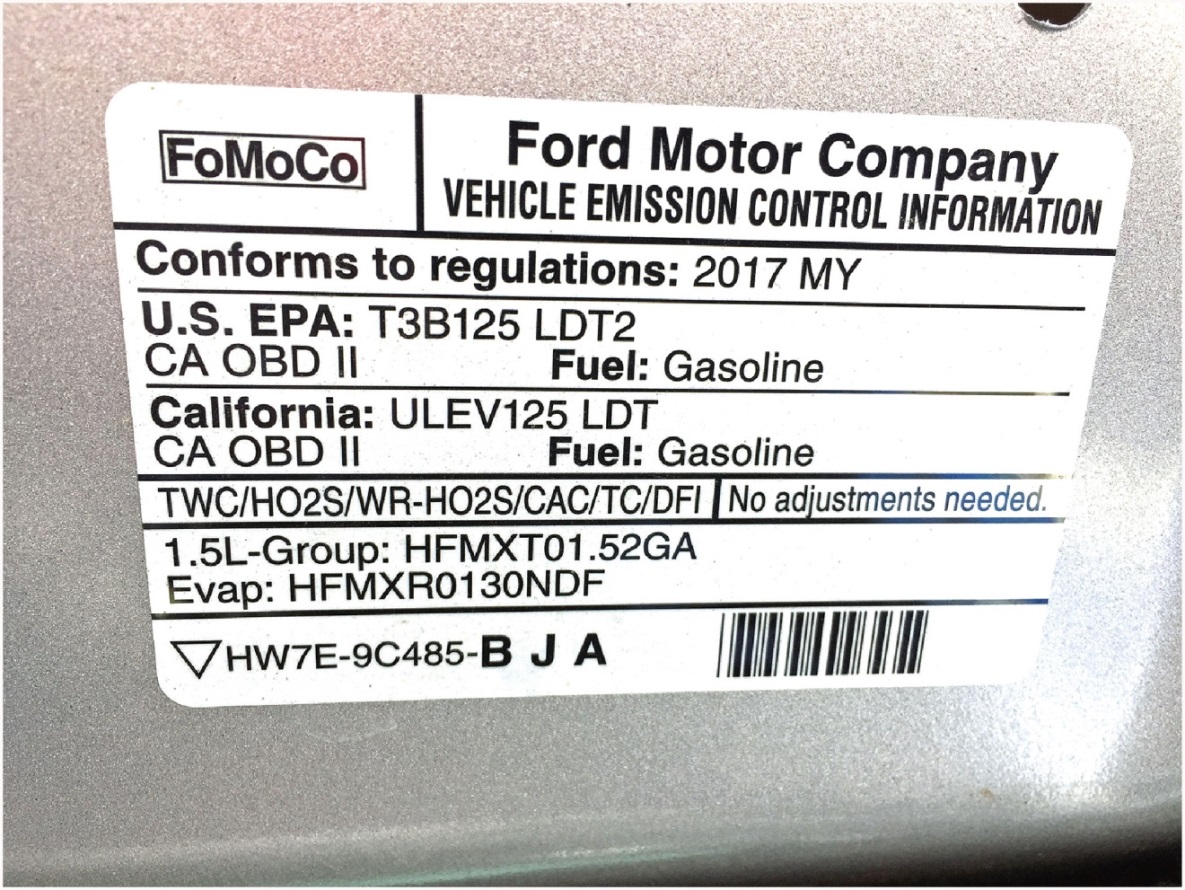 Figure 41.10 This label on a Toyota Camry hybrid shows the relative smog-producing emissions, but this does not include CO2, which may increase global warming
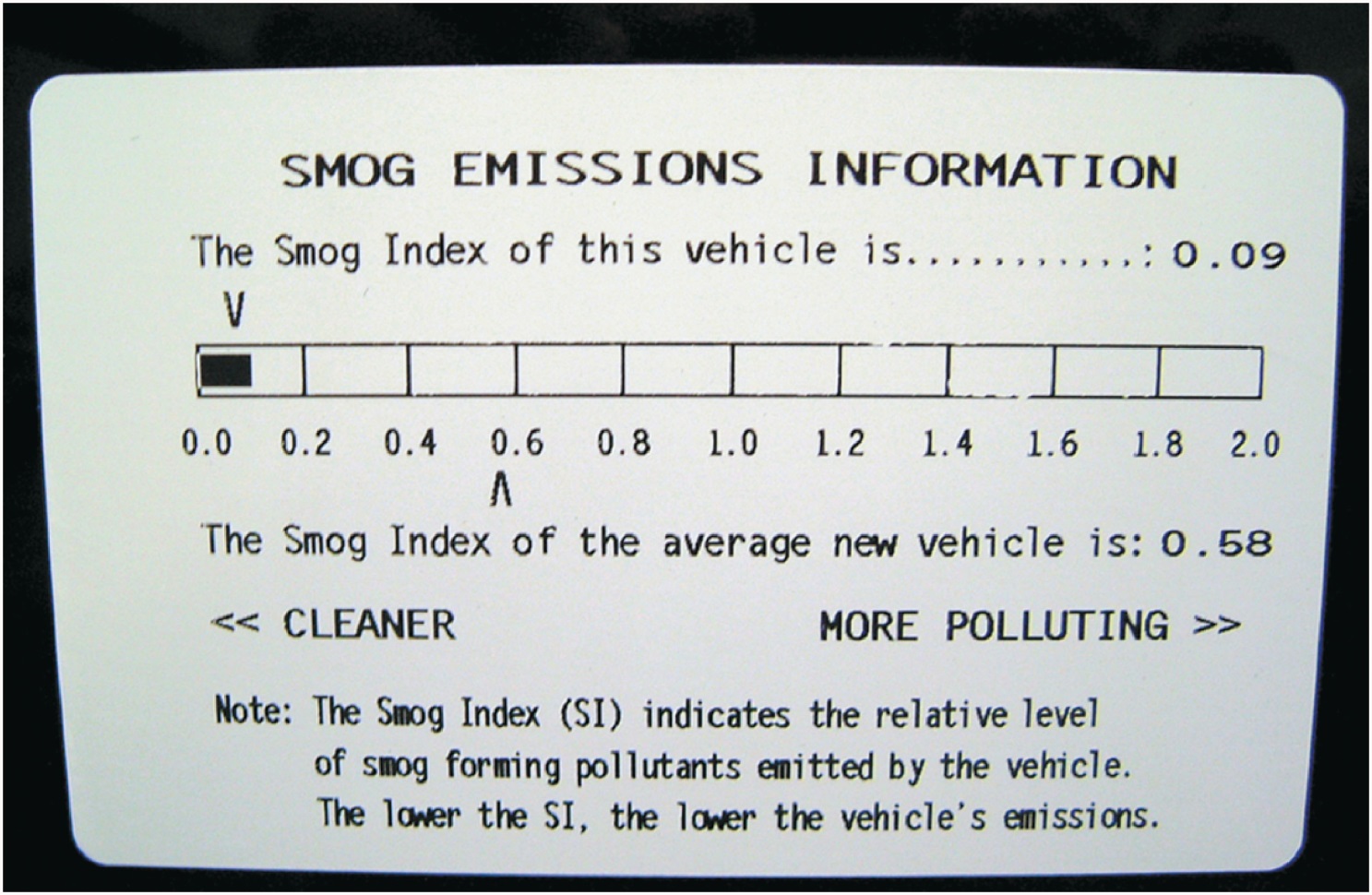 Figure 41.11 A partial stream sampling exhaust probe being used to measure exhaust gases in parts per million (p p m) or percent (%)
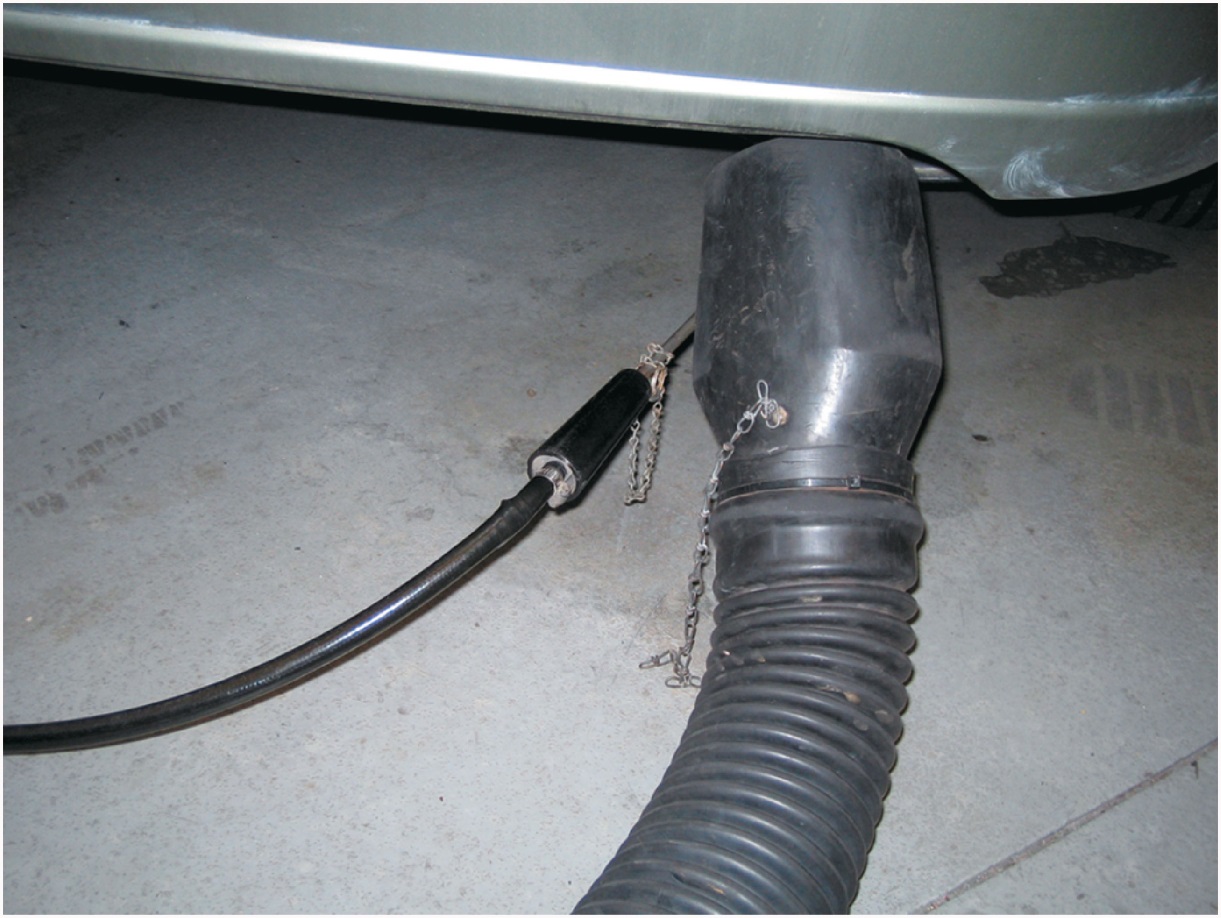 Copyright
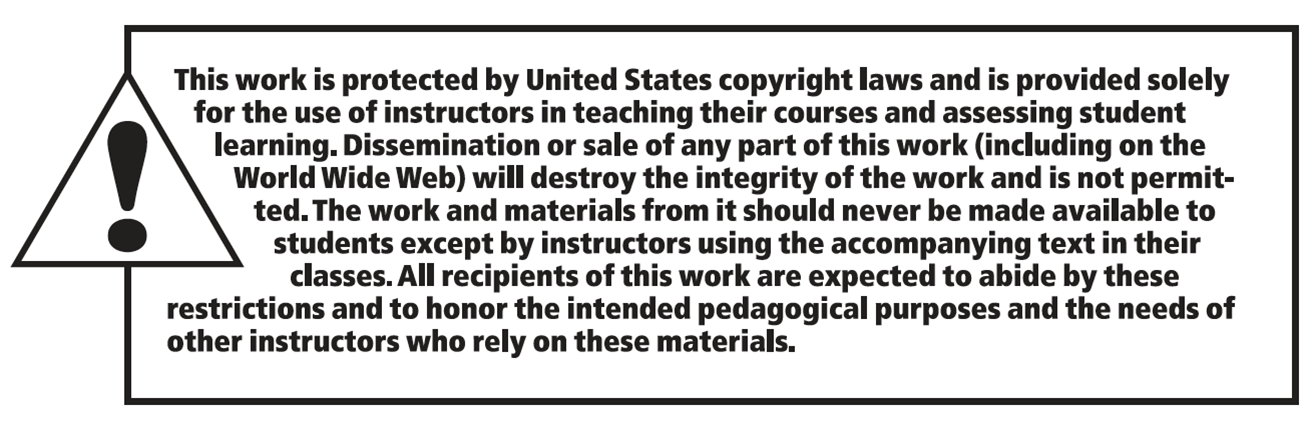